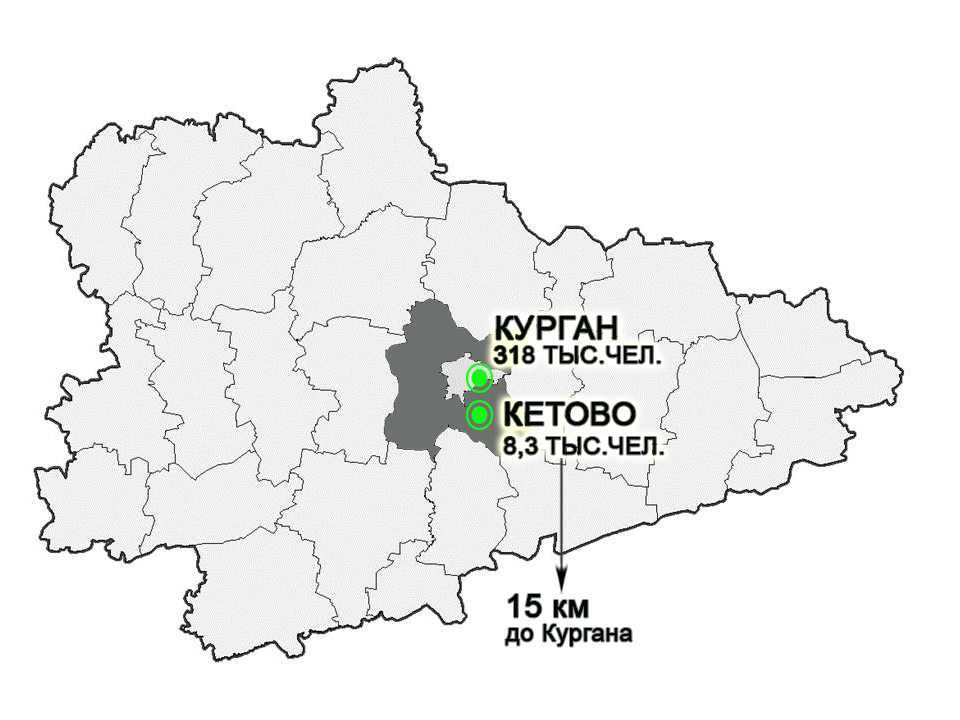 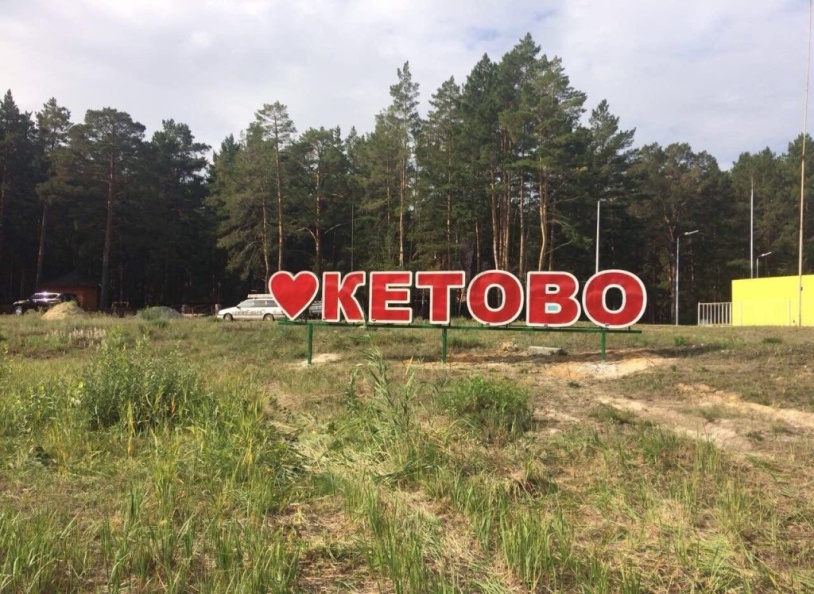 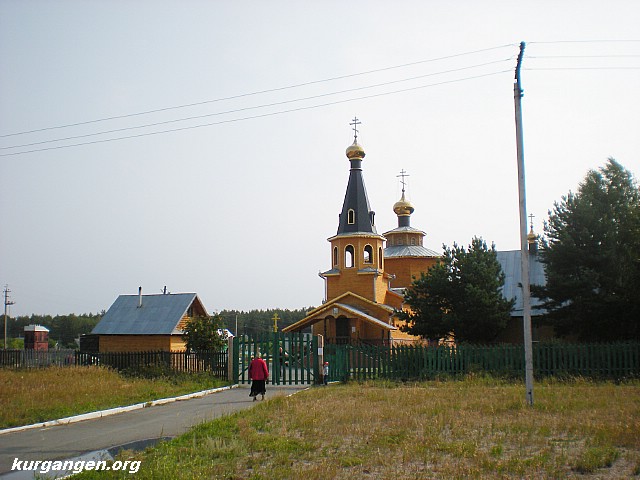 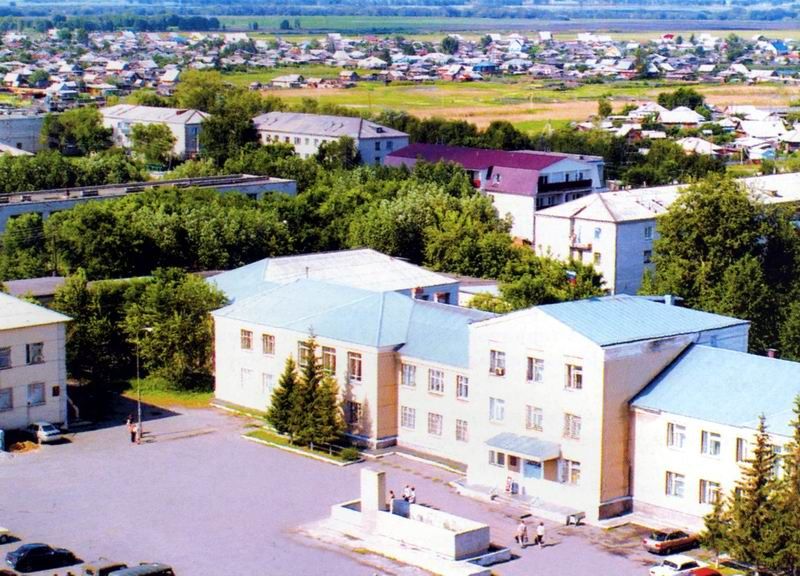 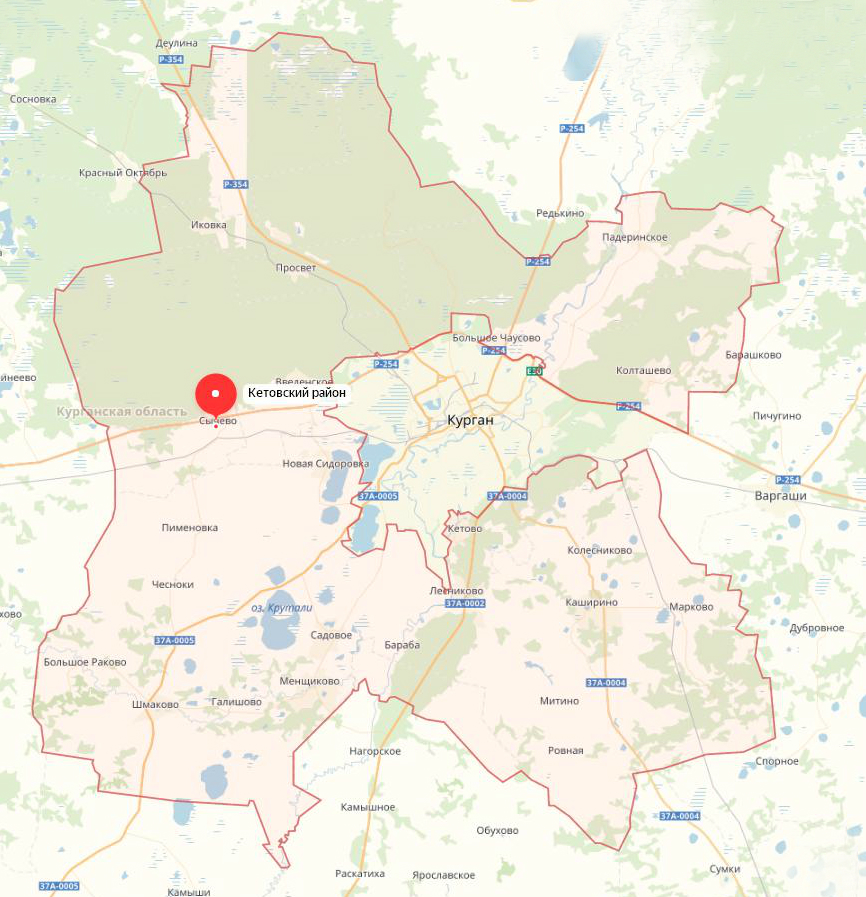 13
16
7
3
4
17
6
15
14
12
2
9
5
10
11
1
8
Раздел №1
Перечень инвестиционных площадок – земельные участки, находящиеся в государственной (муниципальной) собственности:
1.1) не требующие проведение дополнительных мероприятий
Промышленная площадка/Придорожный сервис/Общественно-деловая зона/С/х назначения
Курганская область, Кетовский район, п. Балки 
Площадка №1
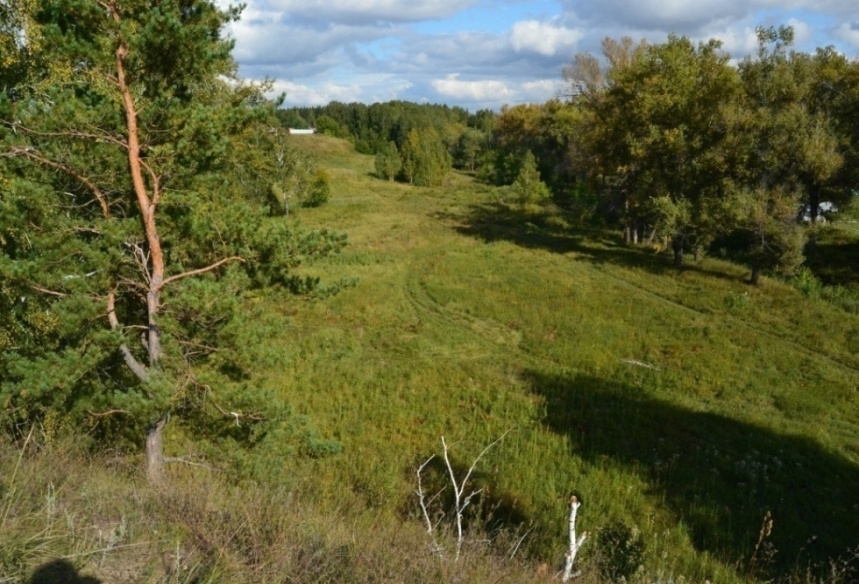 Фото участка
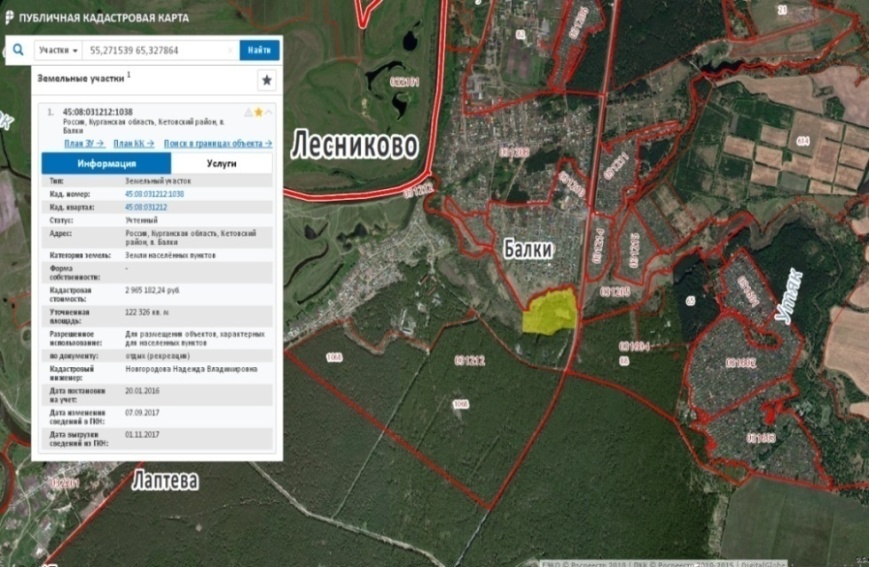 Промышленная площадка/Придорожный сервис/Общественно-деловая зона/С/х назначения
Курганская область, Кетовский район, с. Кетово, в районе ул. Энергетиков 
Площадка №2
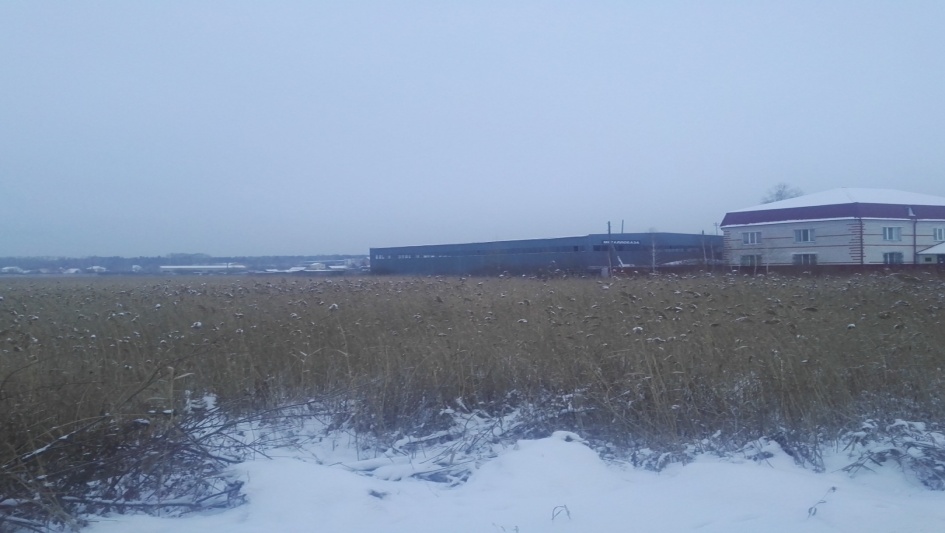 Фото участка
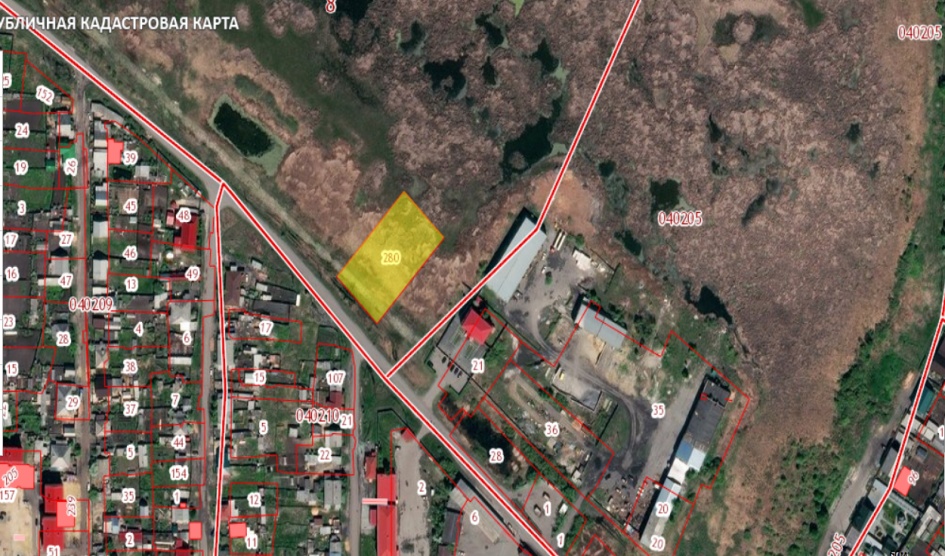 Промышленная площадка/Придорожный сервис/Общественно-деловая зона/С/х назначения
Курганская область, Кетовский район, с. Введенское, микрорайон «Западный» Площадка №3
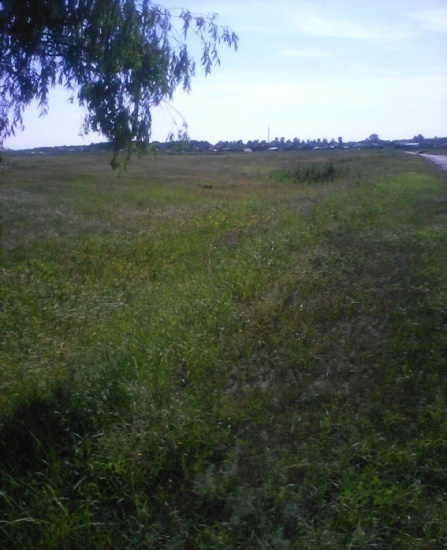 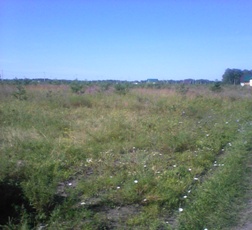 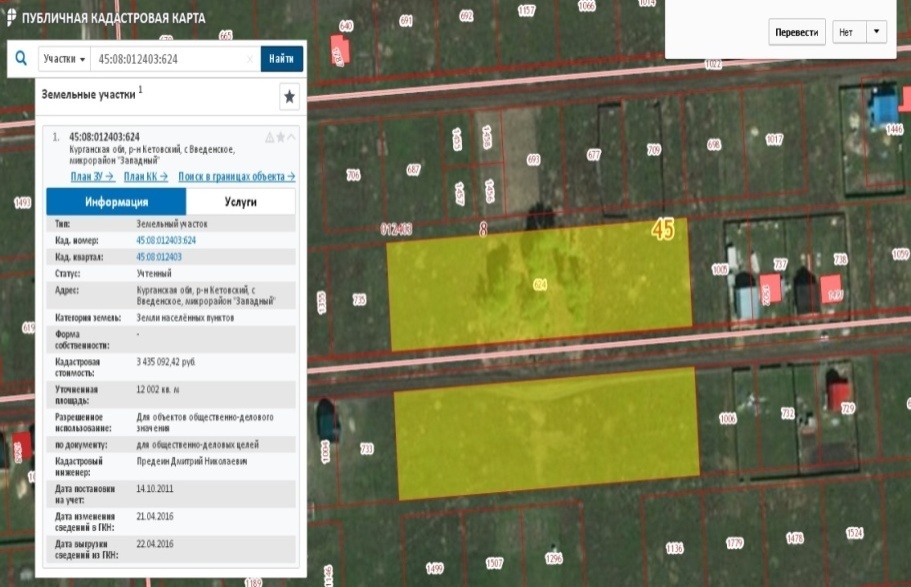 Промышленная площадка/Придорожный сервис/Общественно-деловая зона/С/х назначения
Курганская область, Кетовский район, д. Логоушка Площадка №4
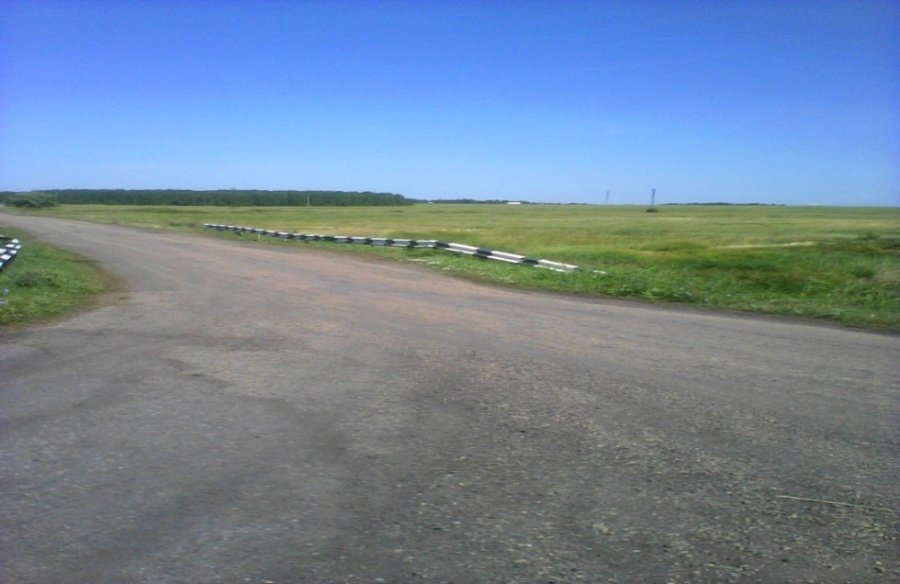 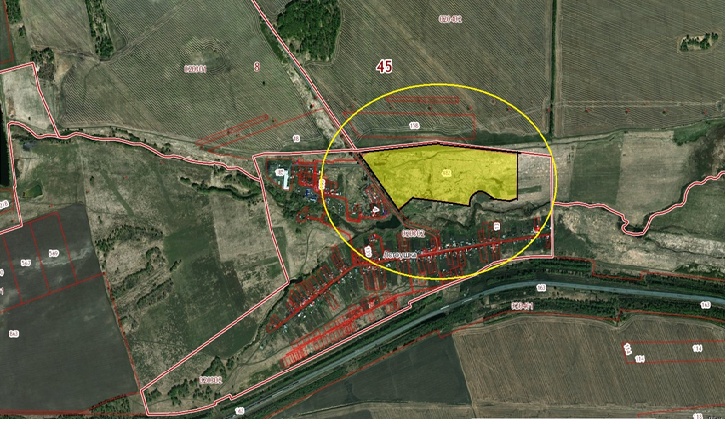 Промышленная площадка/Придорожный сервис/Общественно-деловая зона/С/х назначения
Курганская область, Кетовский район, в границах Кетовского лесхоза Площадка №5
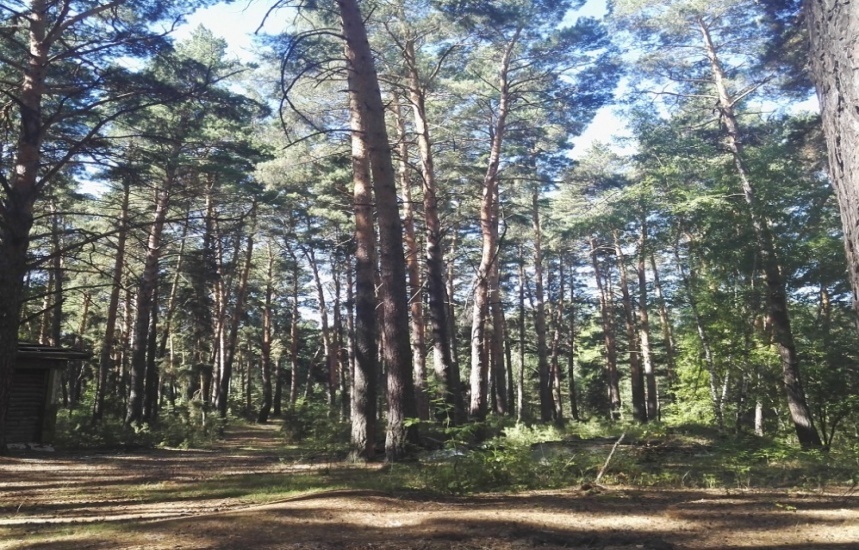 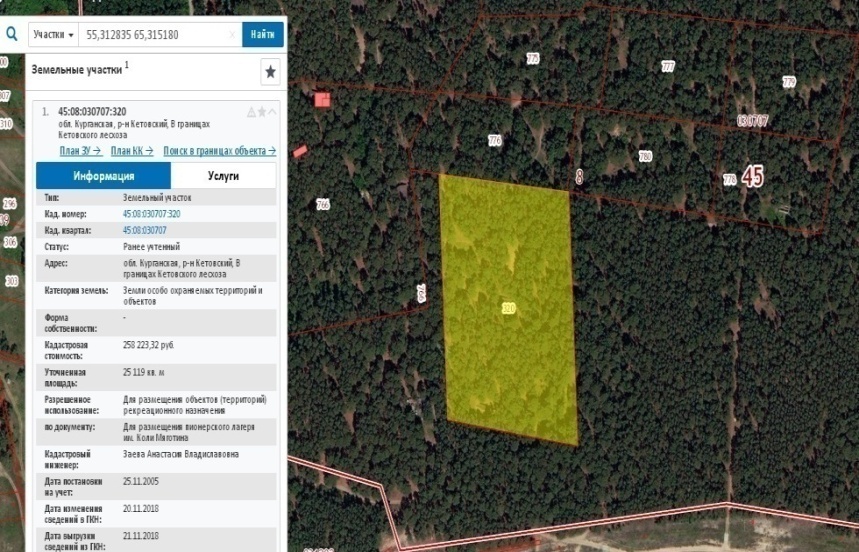 Раздел №1
Перечень инвестиционных площадок – земельные участки, находящиеся в государственной (муниципальной) собственности:
1.2) требующие проведение дополнительных мероприятий
Промышленная площадка/ ЖКХ/Общественно-деловая зона/С/х назначения
Курганская область, Кетовский район, с. Введенское,
Фото участка
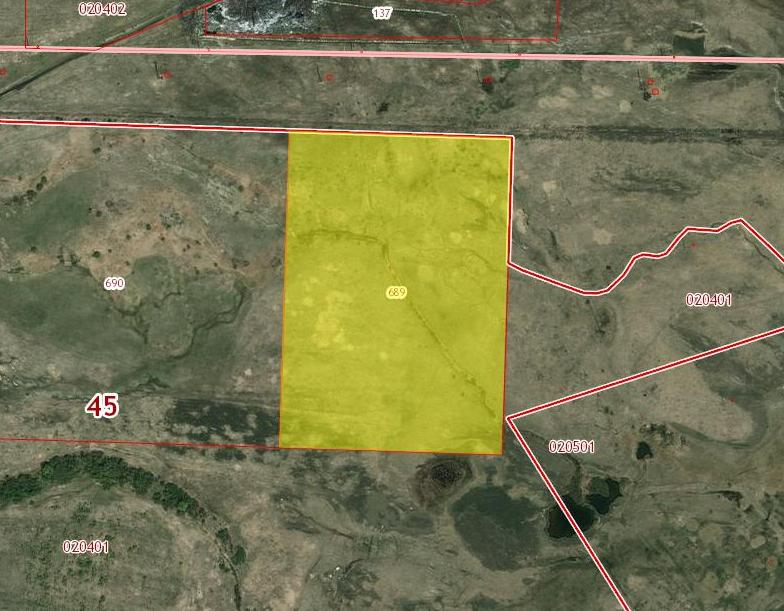 Промышленная площадка/ ЖКХ/Общественно-деловая зона/С/х назначения
Курганская область, Кетовский район, с. Колташёво, в границах ТОО «Прогресс»
Фото участка
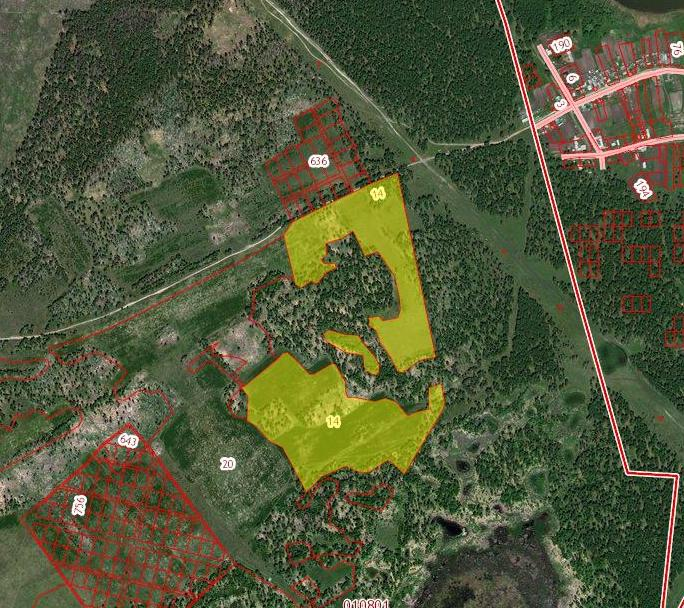 Промышленная площадка/Придорожный сервис/Общественно-деловая зона/С/х назначения
Курганская область, Кетовский район, Введенский сельсовет, с. Введенское
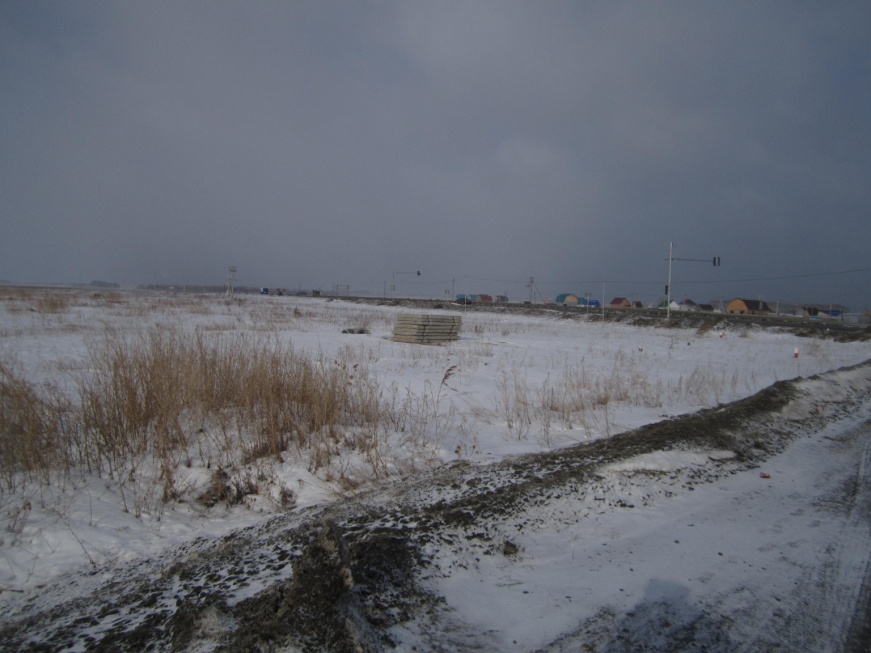 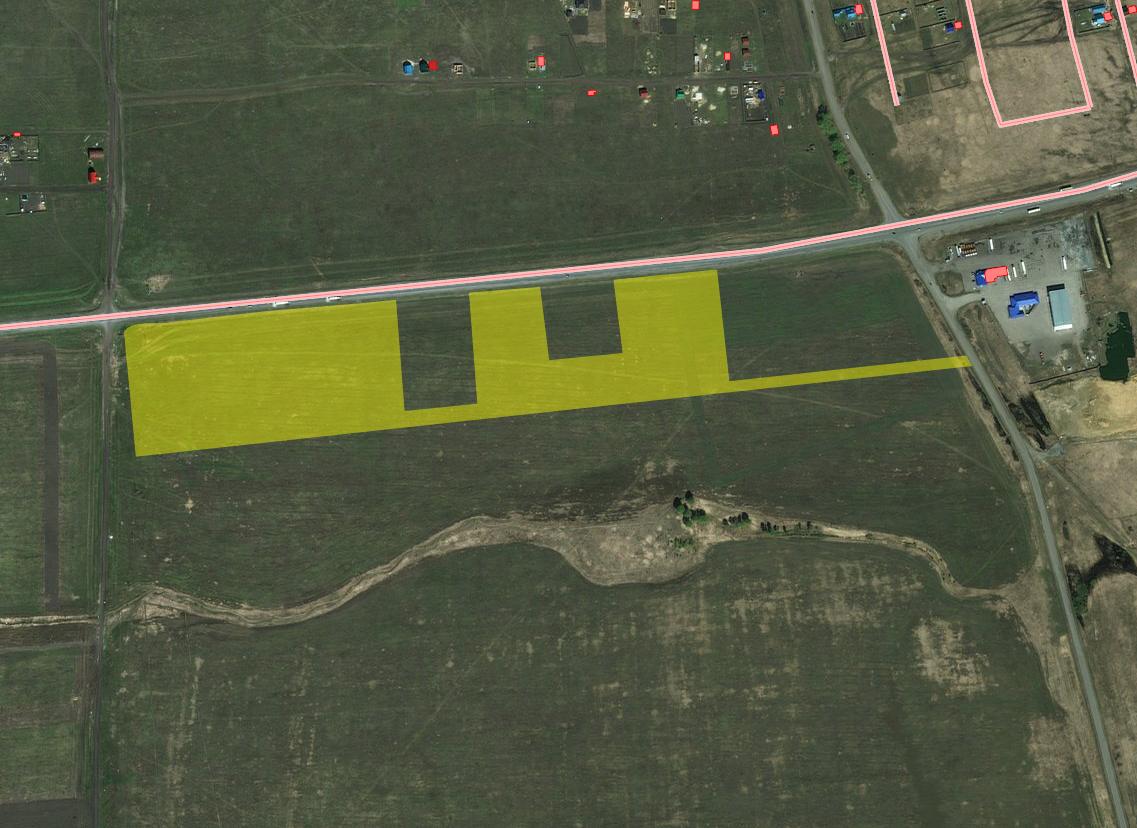 Промышленная площадка/Придорожный сервис/Общественно-деловая зона/С/х назначения
Курганская область, Кетовский район, Большечаусовский сельсовет, 266 км трассы «Байкал» М-51
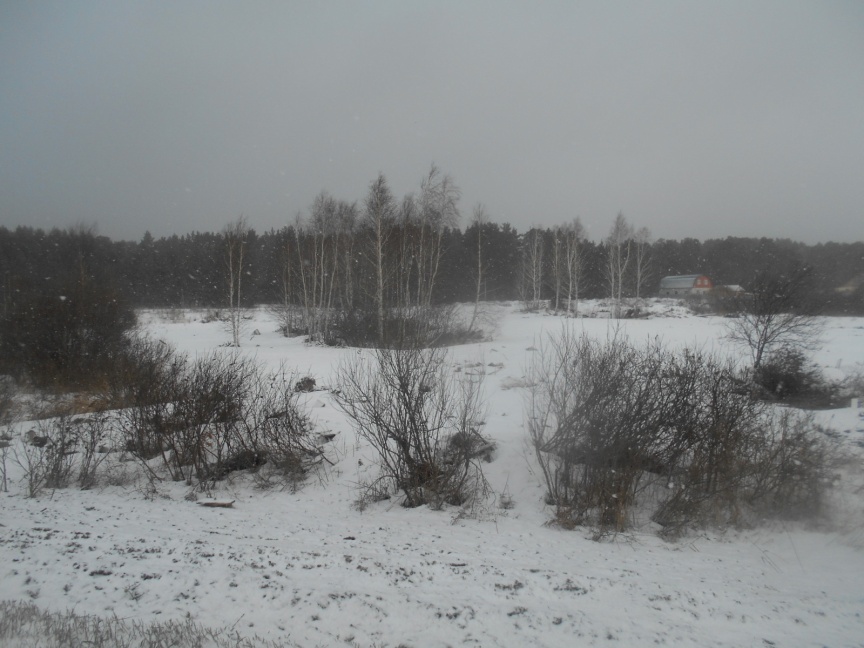 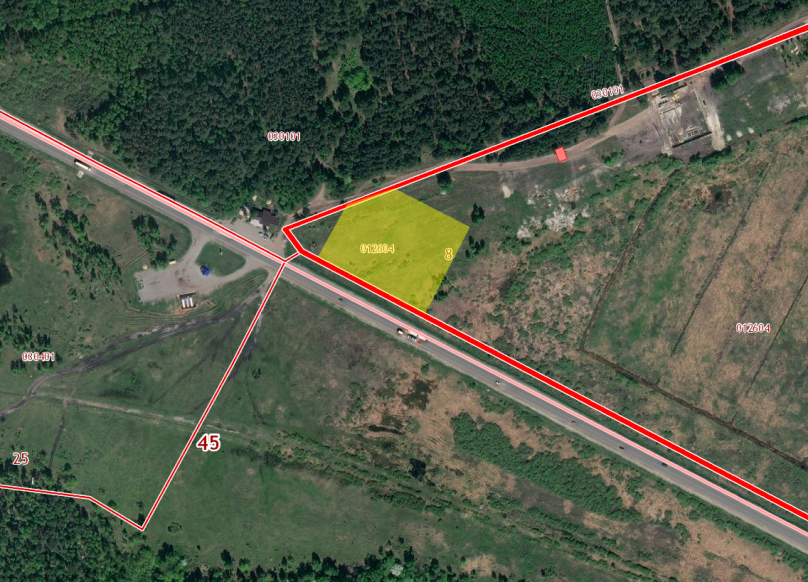 Промышленная площадка/Придорожный сервис/Общественно-деловая зона/С/х назначения
Курганская область, Кетовский район, Менщиковский сельсовет, д. Галишово
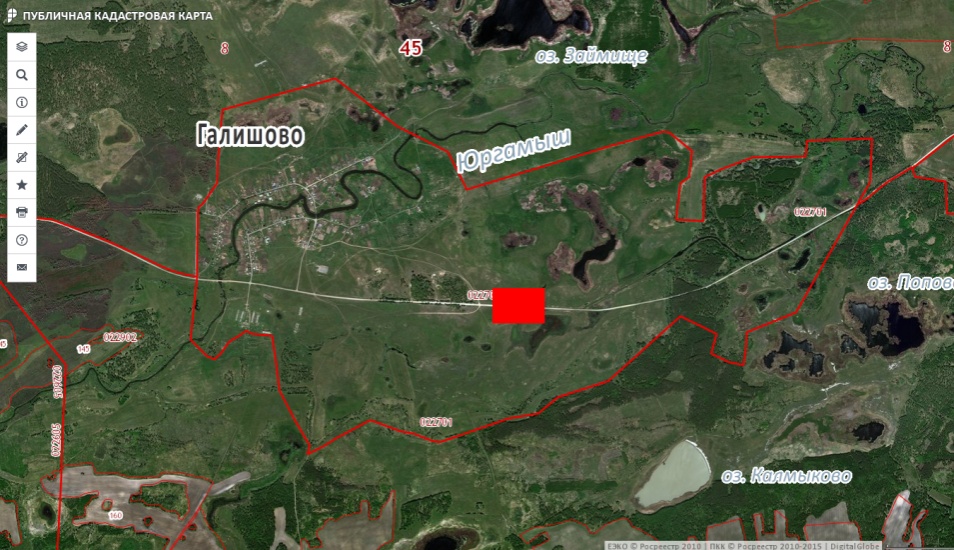 Промышленная площадка/Придорожный сервис/Общественно-деловая зона/С/х назначения
Курганская область, Кетовский район, Колесниковский сельсовет, с. Колесниково
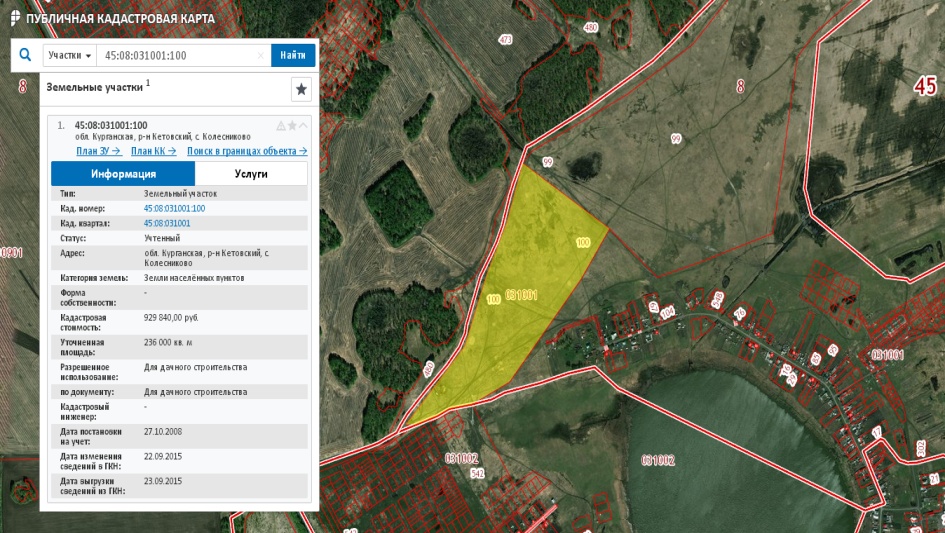 Промышленная площадка/Придорожный сервис/Общественно-деловая зона/С/х назначения
Курганская область, Кетовский район, Кетовский сельсовет, (вдоль трассы к пос. Придорожный 500 м. от развилки шоссе Тюнина)
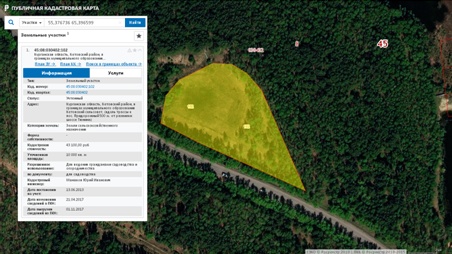 Раздел №2
Перечень инвестиционных площадок – земельные участки, находящиеся в частной собственности:
1.1) не требующие проведение дополнительных мероприятий
1.2) требующие проведение дополнительных мероприятий
отсутствуют
Раздел №3
Перечень инвестиционных площадок с объектами недвижимости, находящиеся в государственной (муниципальной) собственности:
1.1) не требующие проведение дополнительных мероприятий
Промышленная площадка/Придорожный сервис/Общественно-деловая зона/С/х назначения
Курганская область, Кетовский район, Чесноковский сельсовет, с. Чесноки, ул. Школьная 59
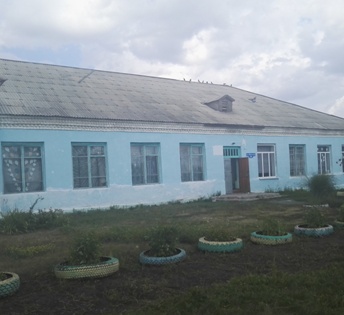 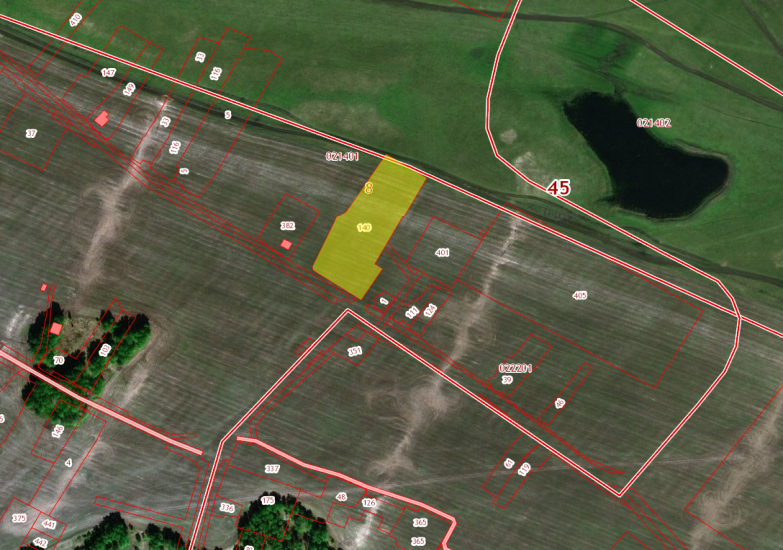 Раздел №3
Перечень инвестиционных площадок с объектами недвижимости, находящиеся в государственной (муниципальной) собственности:
1.2) требующие проведение дополнительных мероприятий
Курганская область, Кетовский район, Кетовский сельсовет, с. Кетово, ул. Ленина 121
Промышленная площадка/Придорожный сервис/Общественно-деловая зона/С/х назначения
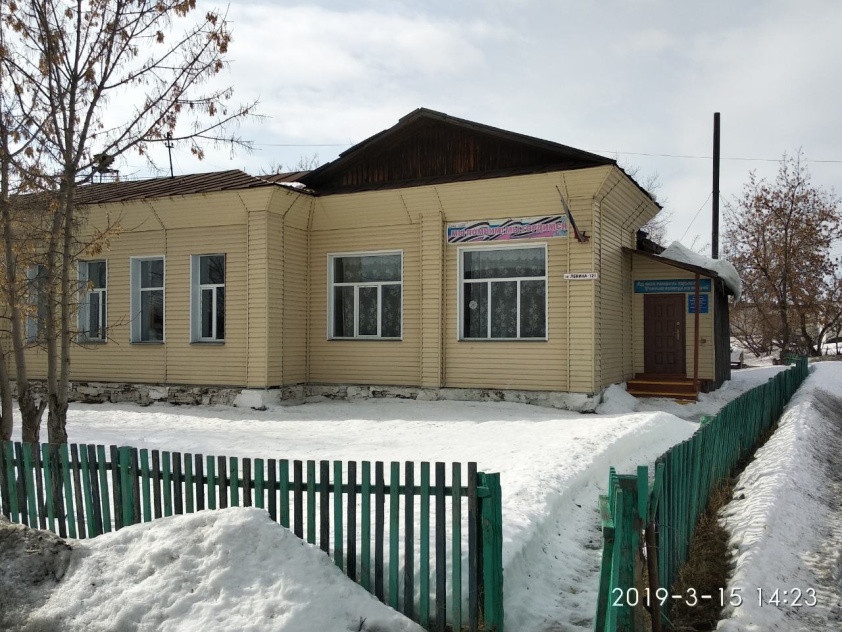 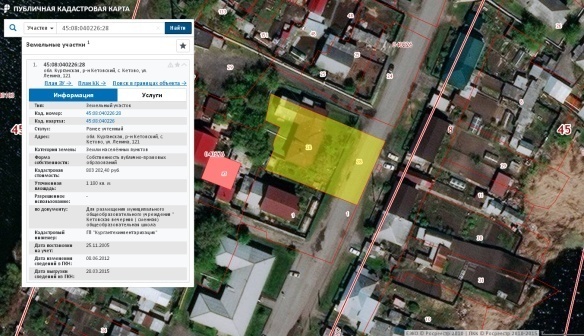 Курганская область, Кетовский район, Иковский сельсовет, с. Иковка
Промышленная площадка/Придорожный сервис/Общественно-деловая зона/С/х назначения
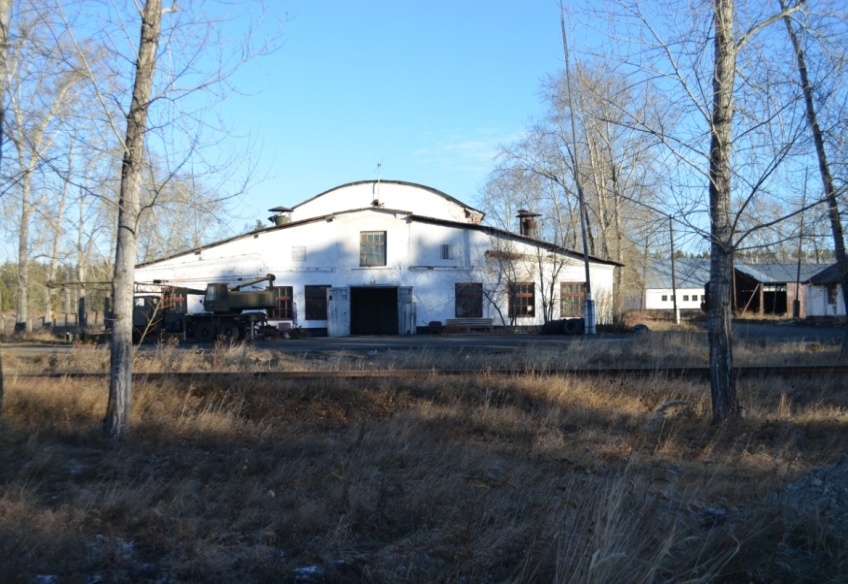 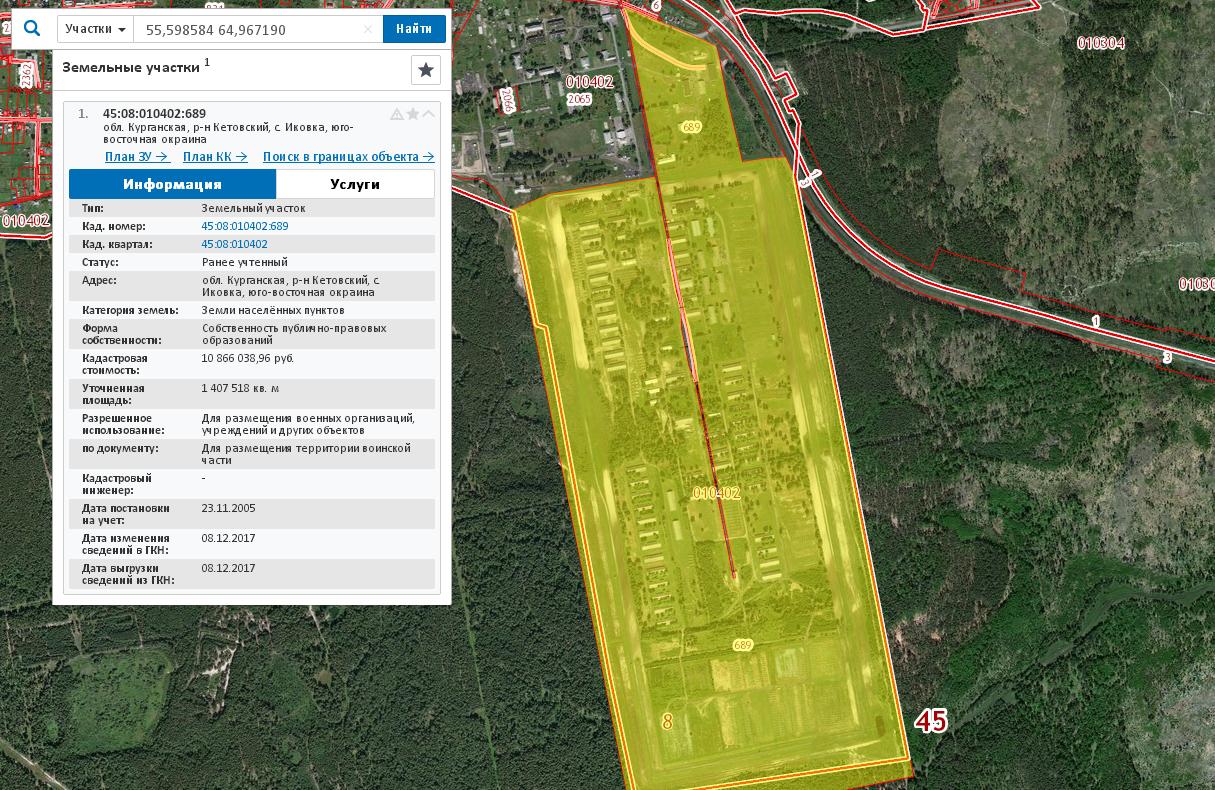 Курганская область, Кетовский район, Кетовский сельсовет,  с. Кетово, ул. Ленина, 131
Промышленная площадка/Придорожный сервис/Общественно-деловая зона/С/х назначения
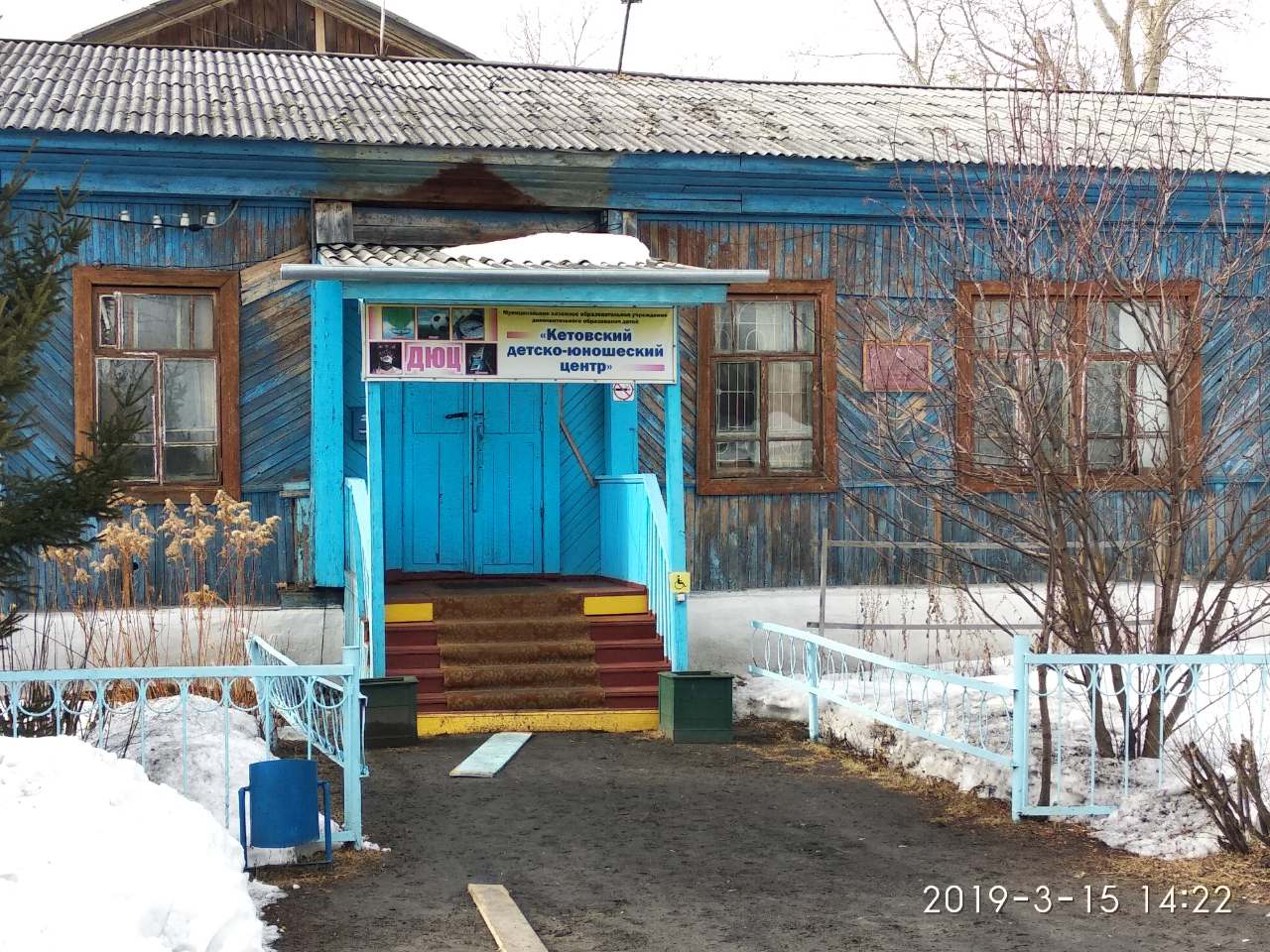 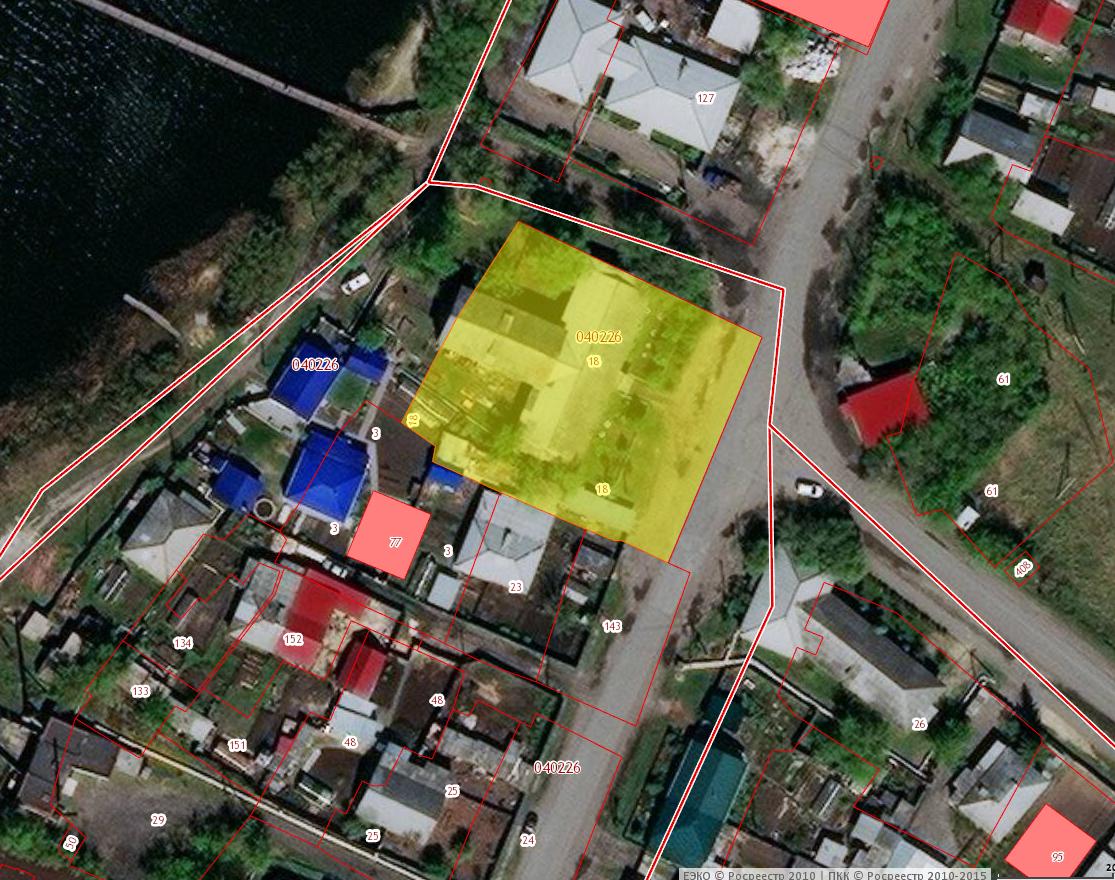 Раздел №4
Перечень инвестиционных площадок с объектами недвижимости, находящиеся в частной собственности:
1.1) не требующие проведение дополнительных мероприятий
Промышленная площадка/Придорожный сервис/Общественно-деловая зона/С/х назначения
Курганская область, Кетовский район, Кетовский сельсовет, с. Кетово, ул.Энергетиков, 1
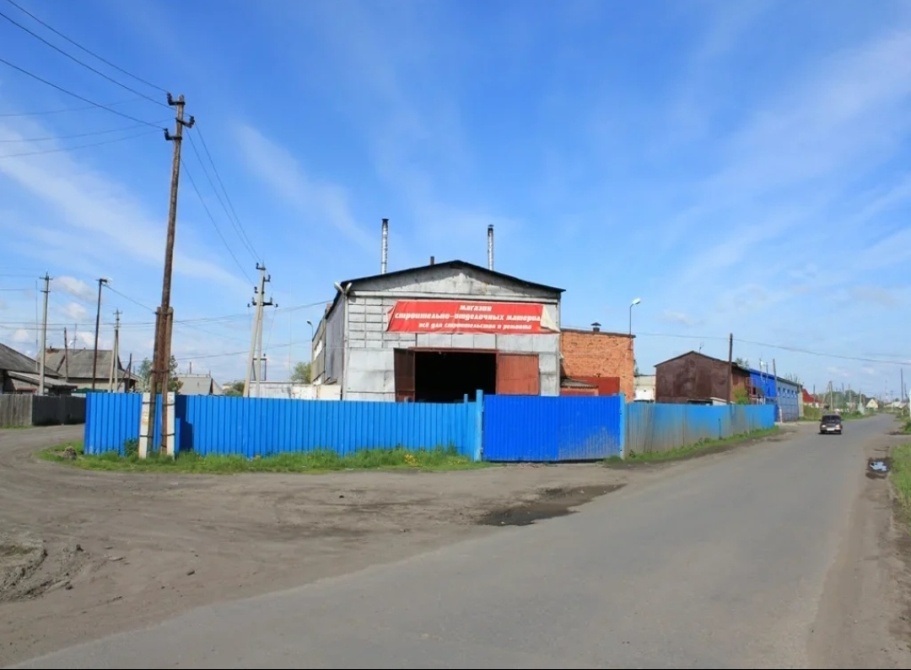 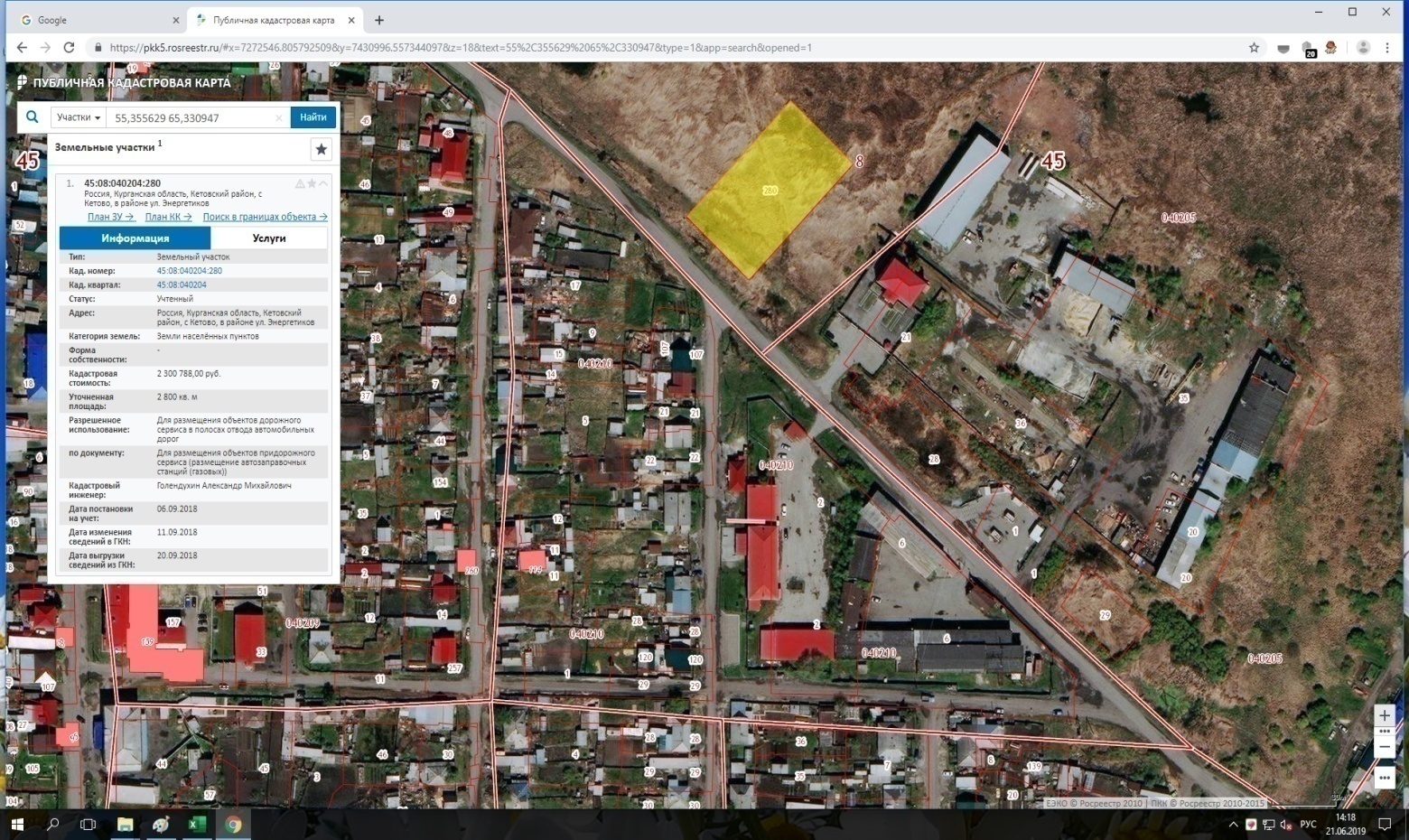 Промышленная площадка/Придорожный сервис/Общественно-деловая зона/С/х назначения
Курганская область, Кетовский район, Большечаусовский сельсовет, д. Белый Яр
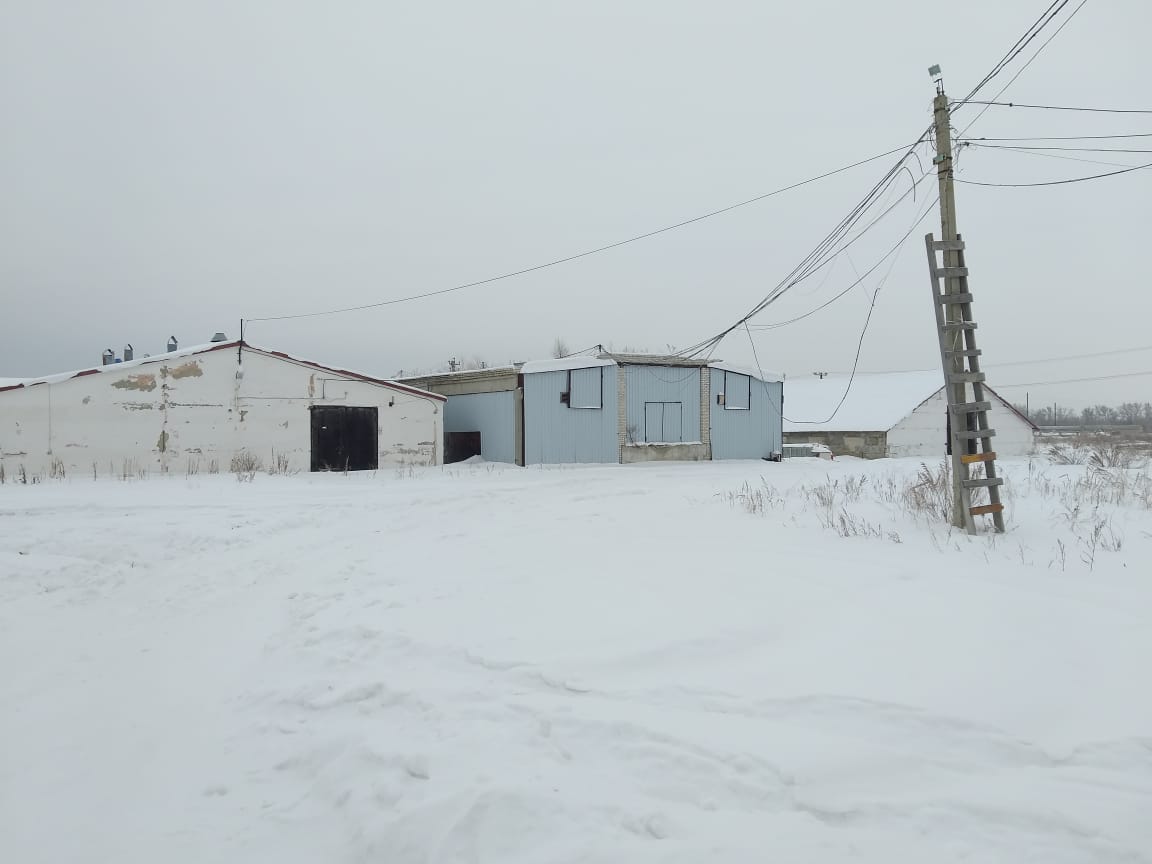 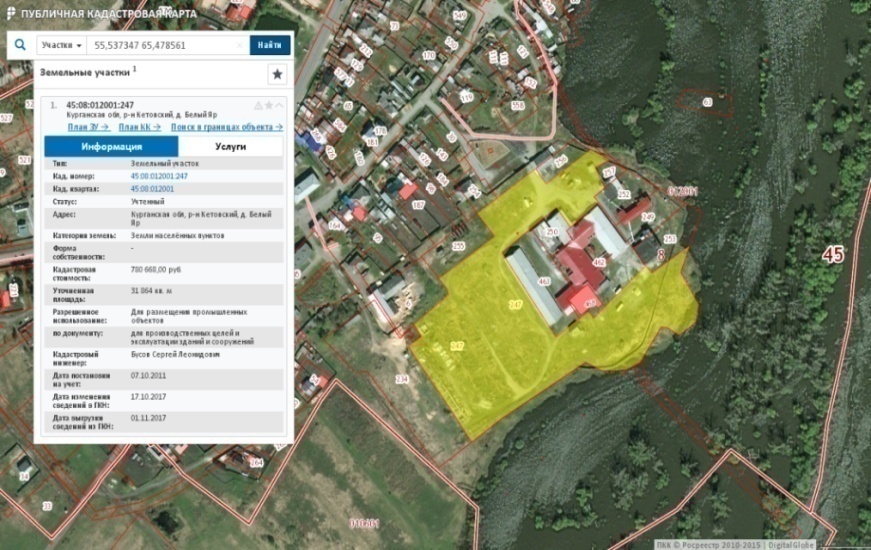 Раздел №4
Перечень инвестиционных площадок с объектами недвижимости, находящиеся в частной собственности:
1.2) требующие проведение дополнительных мероприятий
отсутствуют